Karunia terbesar yang dapat kita berikan pada orang lain adalah memberinya perhatian penuh atas keberadaannya.
-Sue Atchley Ehaugh
Berkomunikasi Secara Nonverbal
Birdwhistle, 1970; Hickson, & Moore, 2004; Mehrabian, 1981
Komunikasi nonverbal
Komunikasi nonverbal (nonverbal communication) adalah semua aspek komunikasi selain kata-kata itu sendiri. 
Komunikasi nonverbal mencakup bagaimana kita mengutarakan kata-kata (misalnya, perubahan nada, volume), fitur-fitur lingkungan yang mempengaruhi interaksi (misalnya, temperatur, cahaya), dan objek yang mempengaruhi citra personal; dan pola interaksi (misalnya, pakaian, perhiasan, perabotan).
Orang mengedipkan mata, merah muka, mengetuk-ngetuk jari ke meja, duduk bersandar, berdiri tegak. 
Makna dari tindakan-tindakan itu tidak tergantung pada interpretasi dari orang-orang lain yang mengamatinya. 
Hal ini menimbulkan interpretasi makna yang berbeda-beda.
Batasan-batasan umum komunikasi nonverbal
1. Komunikasi nonverbal berada dalam konteks.
2. Perilaku nonverbal adalah perilaku yang normal.
3. Tindakan-tindakan nonverbal saling terintegrasi.
4. Pesan verbal dan tindakan nonverbal saling terintegrasi.
5. Pesan komunikasi nonverbal bermakna rangkap.
6. Perilaku nonverbal; selalu dikomunikasikan.
7. Komunikasi nonverbal berada dalam suatu aturan.
8. Komunikasi nonverbal sangat menentukan.
9. Perilaku nonverbal sangat dipercaya.
10.  Perilaku nonverbal adalah metakomunikasi.
1. Komunikasi nonverbal berada dalam konteks.
Suatu perilaku nonverbal yang sama dapat mempunyai makna yang berbeda, ketika ia muncul dalam konteks yang berlainan. 
Co: suatu kedipan mata seseorang dapat berarti suatu ajakan untuk bergabung dengannya. Tetapi pada konteks yang lain, kedipan mata itu bisa bermakna sebagai sikap sombong.
2. Perilaku nonverbal adalah perilaku yang normal
Perilaku nonverbal seperti gerak mimik wajah, gerakan-gerakan tubuh, gerakan otot tubuh, berkeringat, merah muka, dan sebagainya, itu terjadi sebagai bentuk-bentuk yang normal.
3. Tindakan-tindakan nonverbal saling terintegrasi
Seluruh bagian dari tubuh secara normal bekerja sama mengkomunikasikan makna-makna tertentu. 
Orang tidak akan mengekspresikan rasa takut hanya dengan suatu bagian tubuh tertentu, sementara bagian tubuh yang lain tidak. 
Rasa takut  seperti mata membelalak, tangan dan badan tegang, dan bagian tubuh lain yang berada pada posisi emosional ketakutan.
4. Pesan verbal dan tindakan nonverbal saling terintegrasi
Di dalam suatu pesan komunikasi, perilaku nonverbal saling terkait dengan pesan-pesan verbal yang menyertainya. 
Misalnya, pada saat marah orang sering bertutur kata dengan keras dan tegang, juga diikuti oleh ekspresi wajah serta gerakan tubuh emosional.
Contoh, orang berkata senang berjumpa dengan temannya sambil menghindarkan tatapan muka. Temannya akan mudah menangkap ketidakjujuran dari apa yang dikatakannya.
5. Pesan komunikasi nonverbal bermakna rangkap
Perilaku nonverbal dapat bermakna rangkap dan biasanya kontradiktif. 
Co: ketika hubungan Tono dan Tini semakin akrab. Tini bertanya: “Apakah kamu sayang padaku?”, Tono memberikan belaian lembut. Tini penasaran: “Kamu tidak sayang padaku, ya?” Tono memeluknya erat-erat.  bermakna ganda.
6. Perilaku nonverbal selalu dikomunikasikan
Semua gerakan yang kita lakukan dalam hubungannya dengan orang lain selalu dikomunikasikan, diterima, dan diinterpretasikan.
Dengan tidak memperhatikan apakah seseorang melakukan sesuatu atau tidak, perilaku orang itu memberikan informasi tertentu kepada orang lain.
8. Komunikasi nonverbal berada dalam suatu aturan
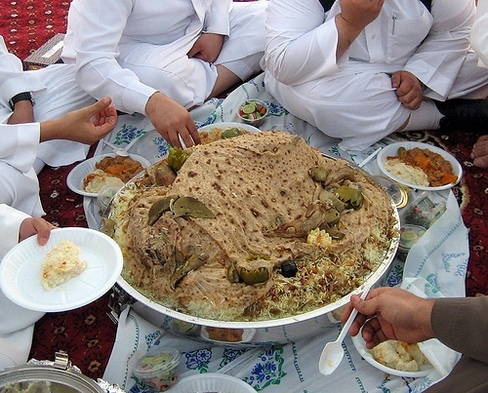 Aturan sangat bervariasi: nilai-nilai dan norma masyarakat.
Sikap duduk, cara makan, berpesta.
Suku Jawa, suku Batak.
8. Komunikasi nonverbal sangat menentukan
Tindakan kita ditentukan oleh keinginan-keinginan tertentu.
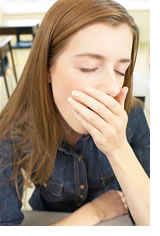 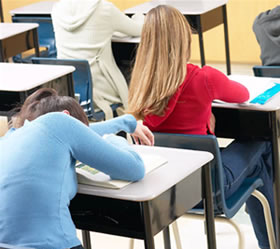 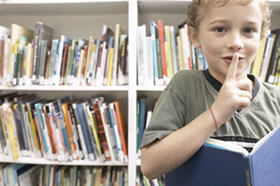 9. Perilaku nonverbal sangat dipercaya
Kita akan cepat percaya terhadap perilaku nonverbal apabila perilaku ini bertolak belakang dengan pesan verbal yang mengikutinya. 
Co: seorang karyawan bercerita pada pimpinannya tentang banyaknya pekerjaan kantor yang harus dikerjakan.  karyawan itu menginginkan tambahan gaji. 
Selama bercerita ia sering terburu-buru, menghindari tatapan muka, dan perilaku lain yang mengidentifikasikan ketidakjujuran.
10. Perilaku nonverbal adalah metakomunikasi
Metakomunikasi adalah komunikasi yang berkaitan dengan komunikasi-komunikasi yang lain. 
Komunikasi tentang komunikasi. 
Fungsi komunikasi nonverbal menjelaskan atau memperkuat perilaku-perilaku verbal atau nonverbal yang lain.
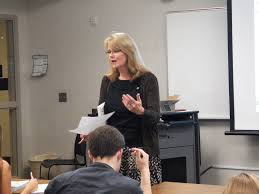 Cara berpakaian
Cara berjalan
Gaya rambut
Prinsip-prinsip komunikasi nonverbal menurut Julia T. Wood
(1) Perilaku nonverbal bersifat simbolis, yang artinya ambigu, abstrak, dan sewenang-wenang. 
Kita yakin apa arti sebuah senyuman atau gerak tubuh, dan kita tidak dapat menjamin orang lain akan mengerti semua makna yang kita ingin ekspresikan dengan perilaku nonverbal kita sendiri.
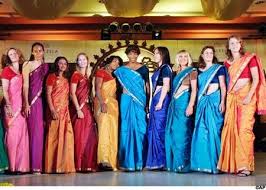 (2) mencerminkan dan mereproduksi semua nilai dan norma dari budaya dan komunitas sosial tertentu.
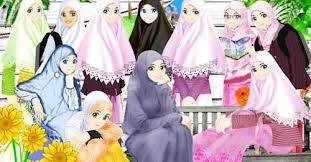 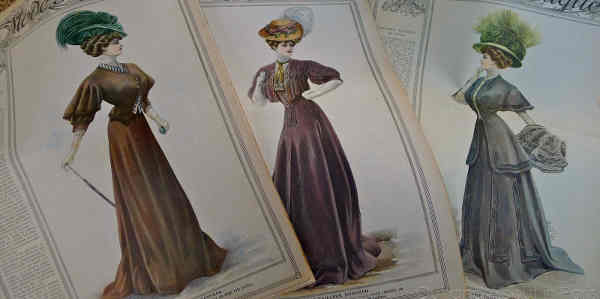 Perbedaan verbal dan nonverbal
Model perbedaan komunikasi verbal dan nonverbal
Ciri-ciri komunikasi nonverbal
1. Komunikasi nonverbal selalu ada.
Pesan-pesan bersifat nonverbal di sekeliling kita dapat membuat diri kita lebih baik untuk menyadari diri sendiri dan orang-orang lain.
2. Kita tidak mungkin tidak berkomunikasi
Ketika tidak melakukan apa-apa, kita memberikan informasi tentang diri sendiri.
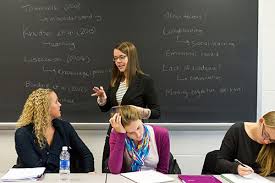 3. Komunikasi nonverbal terikat oleh budaya
Budaya dapat diartikan kebiasaan keluarga atau kelompok kecil, kebudayaan daerah  (suku atau etnis) tertentu, atau kebudayaan bangsa.
4. Komunikasi nonverbal mengungkapkan perasaan dan sikap
Ekspresi:
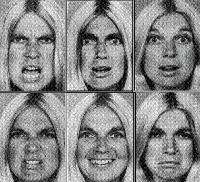 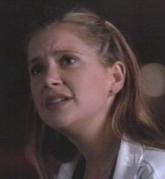 5. Komuniksasi nonverbal memodifikasi pesan verbal membentuk makna suatu pesan komunikasi
“Saya serius dengan pendapat ini”, hal itu diucapkan dengan mata menatap tajam, disertai dengan gerakan-gerakan tangan yang lain.
Tipe-tipe komunikasi nonverbal
Kinetik
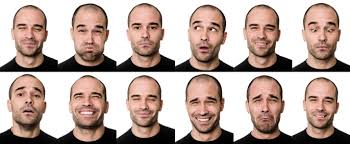 Posisi tubuh dan gerakan tubuh, termasuk 
wajah.
“Jangan ganggu saya”  sikap mahasiswa.
1000 ekspresi wajah.
Teman vs kompetitor pada jarak.
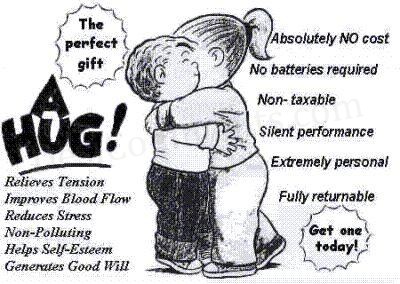 Haptik
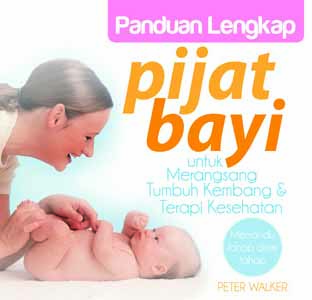 Sentuhan fisik.
Menyentuh dan disentuh adalah esensial bagi hidup yang sehat.
Penampilan fisik
Budaya Barat memberikan nilai yang sangat tinggi pada penampilan fisik.
Jenis kelamin, warna kulit, ukuran, dan fitur-fitur.
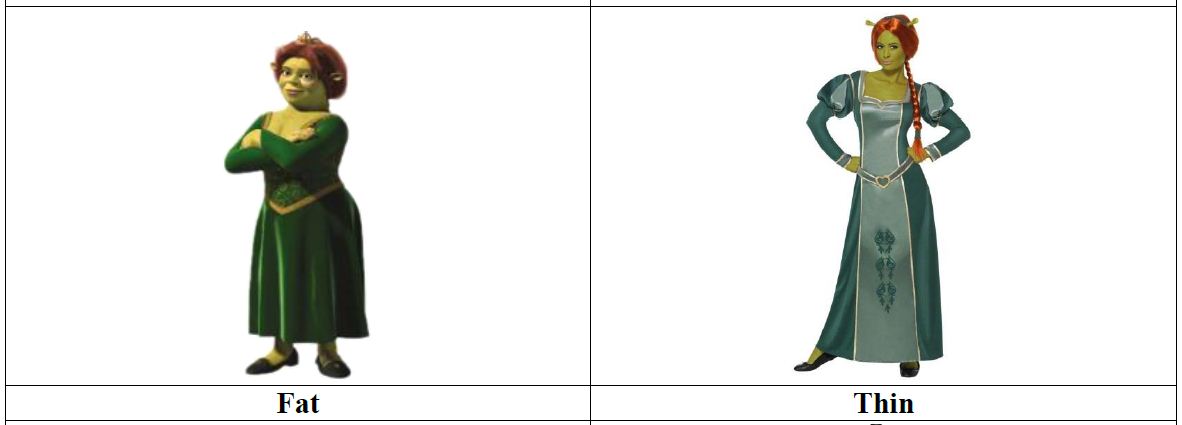 ARTEFAK
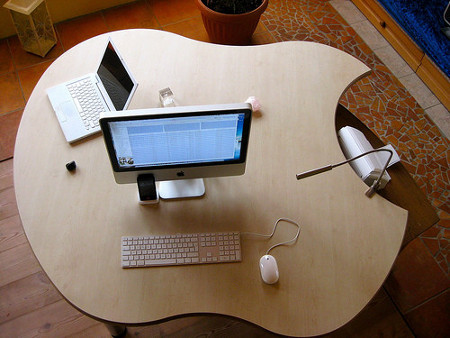 Proksemis
Ruang dan bagaimana kita menggunakannya. 
Setiap budaya memiliki norma dalam menggunakan ruang dan seberapa dekat jarak orang satu dan yang lainnya.
Ruang pada laki-laki, perempuan, pasangan menikah, dunia bisnis.
Studi Edward Hall mengenai jarak:
Faktor lingkungan
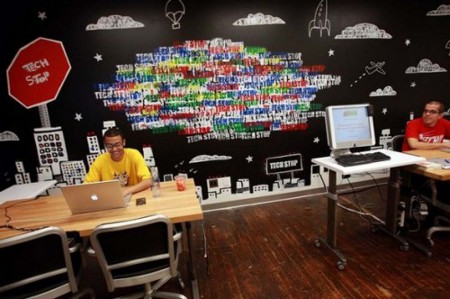 Elemen pengaturan yang mempengaruhi bagaimana kita merasa dan bertindak.
Aristektur, warna, desain ruangan, temperatur, suara, bau, dan pencahayaan.
Kronemis
Bagaimana kita mempersepsikan dan menggunakan waktu untuk mendefinsiikan identitas dan interaksi.
Dokter-pasien, dosen-mahasiswa, manajer-pegawai potensial.
Siapa yang lebih berharga? Penting? Berkuasa?.
Parabahasa
Volume, irama, nada, dan perubahan nada.
Bagaimana cara menafsirkan kita dan apa yang kita katakan.
Riset
Nada suara petunjuk kuat terhadap perasaan antara pasangan menikah.
 Nada suara negatif  ketidakpuasan pernikahan.
Intonasi negatif  ketidakpuasan dan ketidaksetujuan dalam situasi kerja.
Keheningan
“Saya tidak berbicara pada Anda”.
Keintiman.
Kecanggungan.
Tertekan.
Fungsi komunikasi nonverbal menurut Mark Knapp
Meyakinkan apa yang diucapkan (repetition).
Menunjukkan perasaan dan emosi yang tidak bisa diutarakan dengan kata-kata (substitution).
Menunjukkan jati diri sehingga orang lain bisa mengenalnya (identity).
Menambah atau melengkapi ucapan-ucapan yang dirasakan belum sempurna.